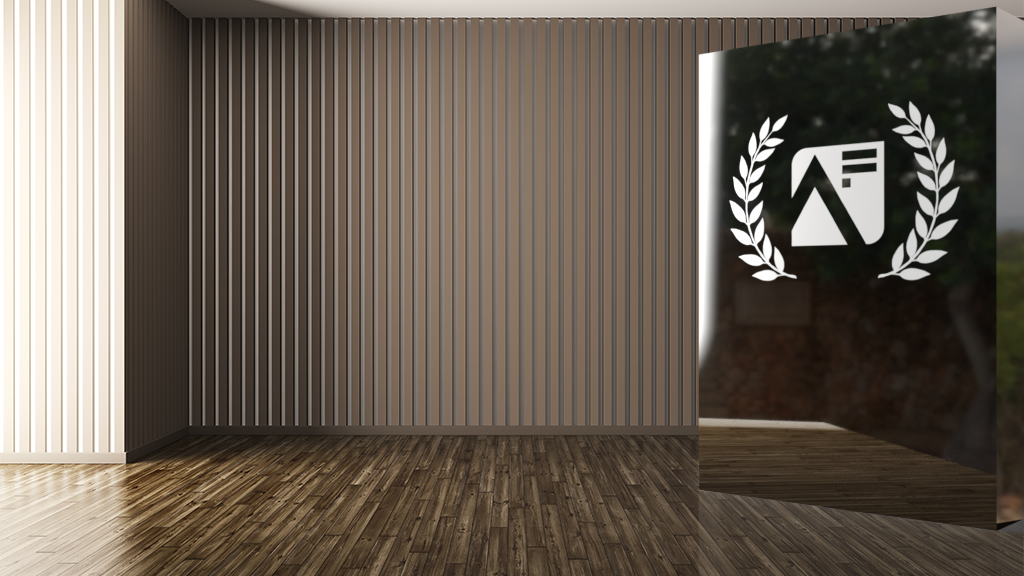 5th Annual
Analysis in 
Government 
Awards

Nominator digital goodie bag
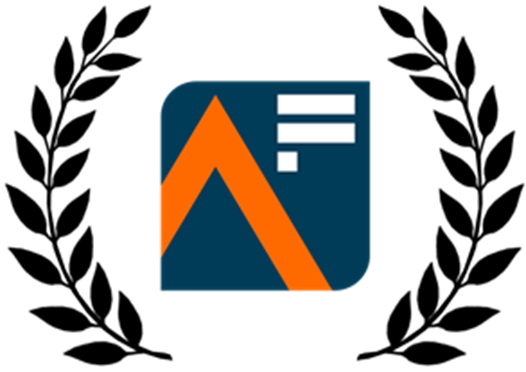 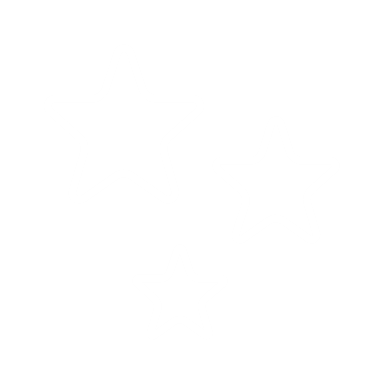 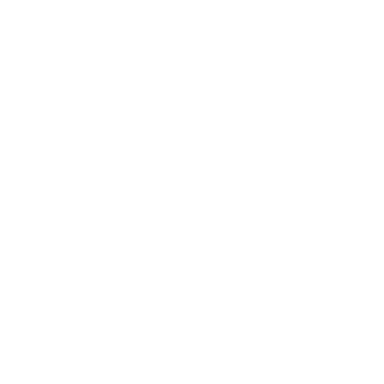 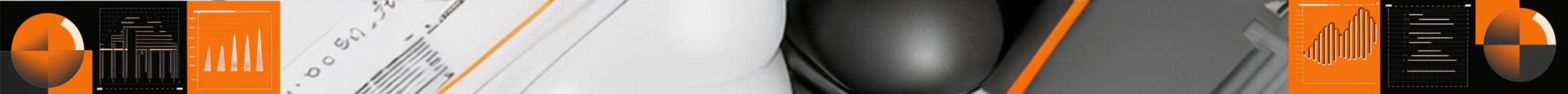 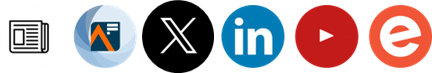 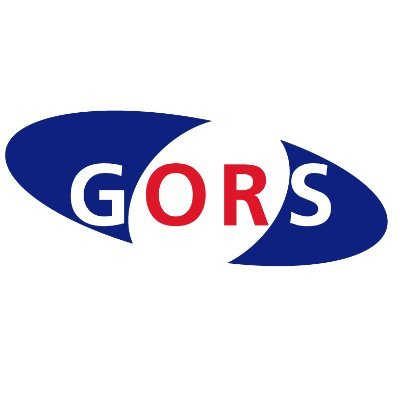 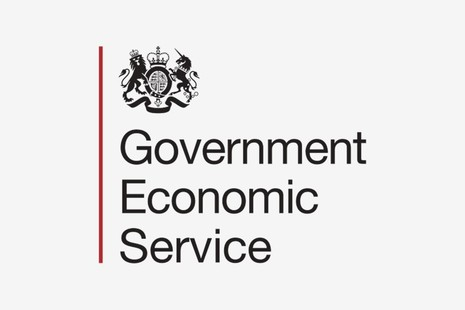 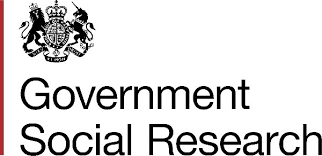 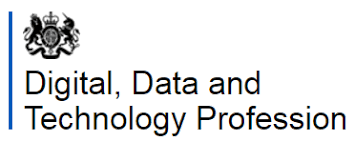 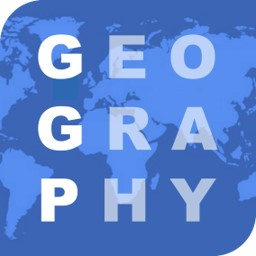 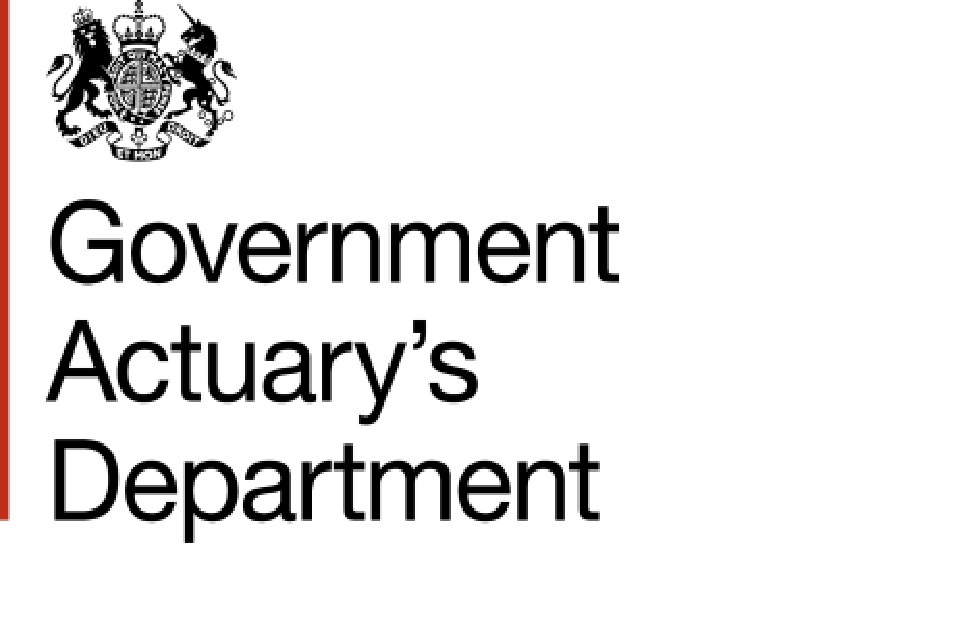 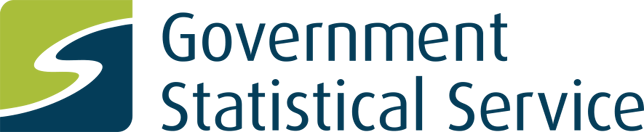 So, you’ve nominated someone for an award?!
If you have submitted a nomination an Analysis in Government Award, firstly thank you!  Without you and others like you, nobody would win an award!  
Why not share you’re the fact you have taken the time to nominate and recognise excellence in your area by using some of our promotional products?
Frame your team photo using one of our custom AiG Awards social frames Use our logos to promote your success across your networks 
Add the “I’ve submitted a nomination for the AiG Awards” badge to your email signature
Use one of our custom AiG Awards Teams backgrounds in your meetings
Spread the word on social media using the hashtag #AiGAwards
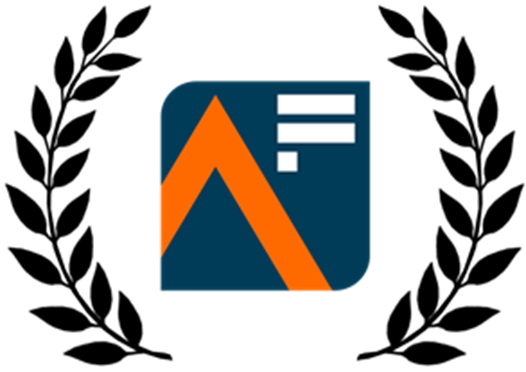 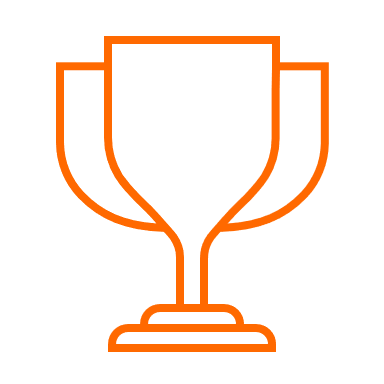 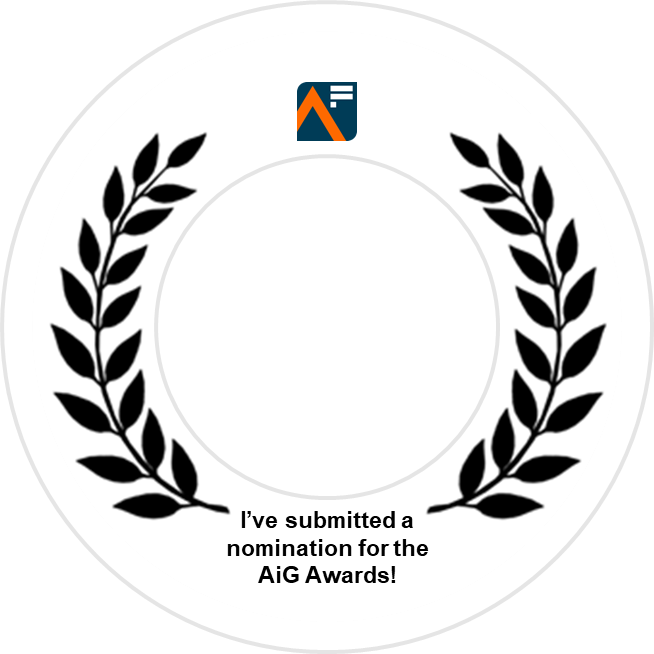 Customise this badge by adding your photo here
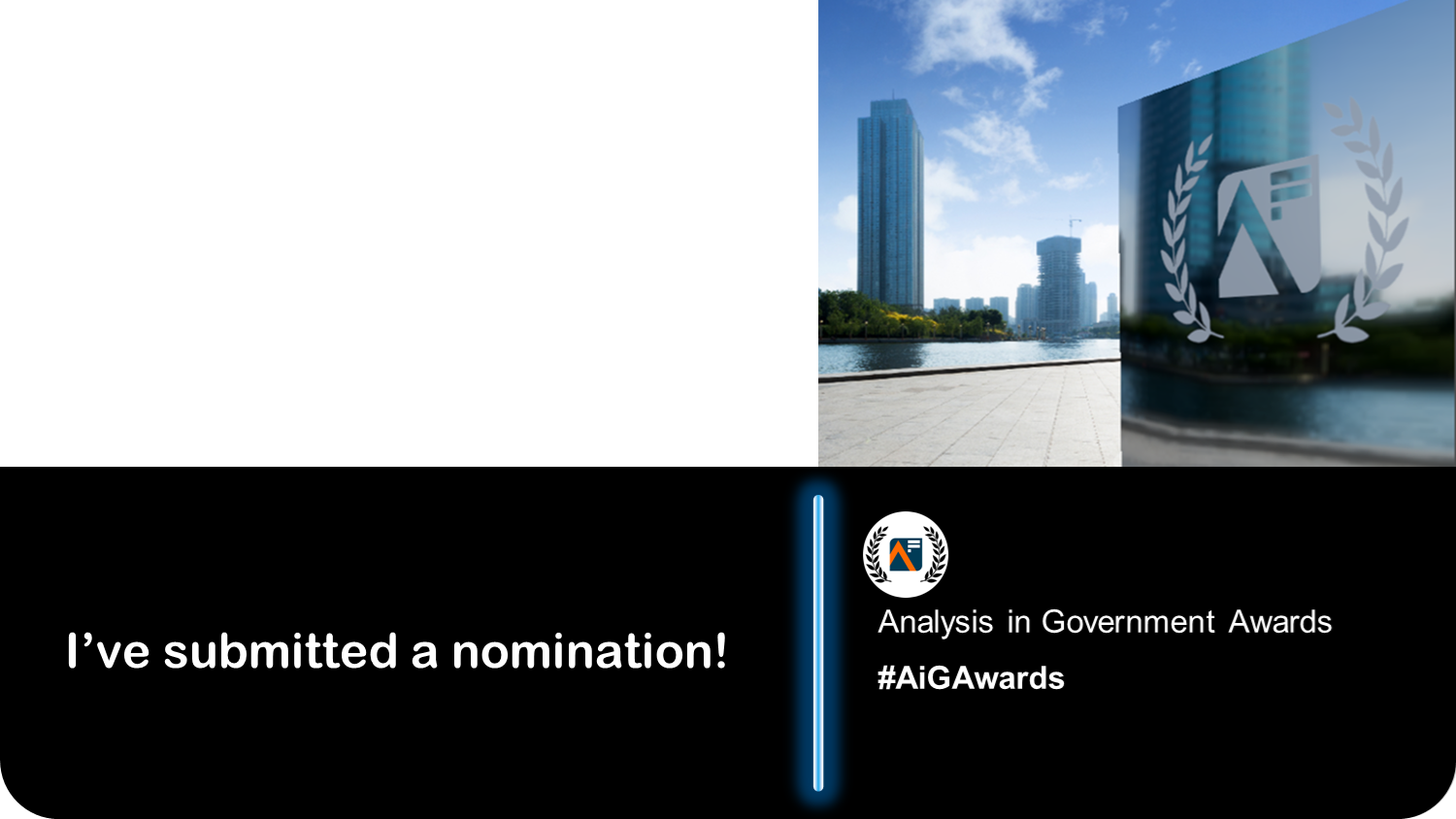 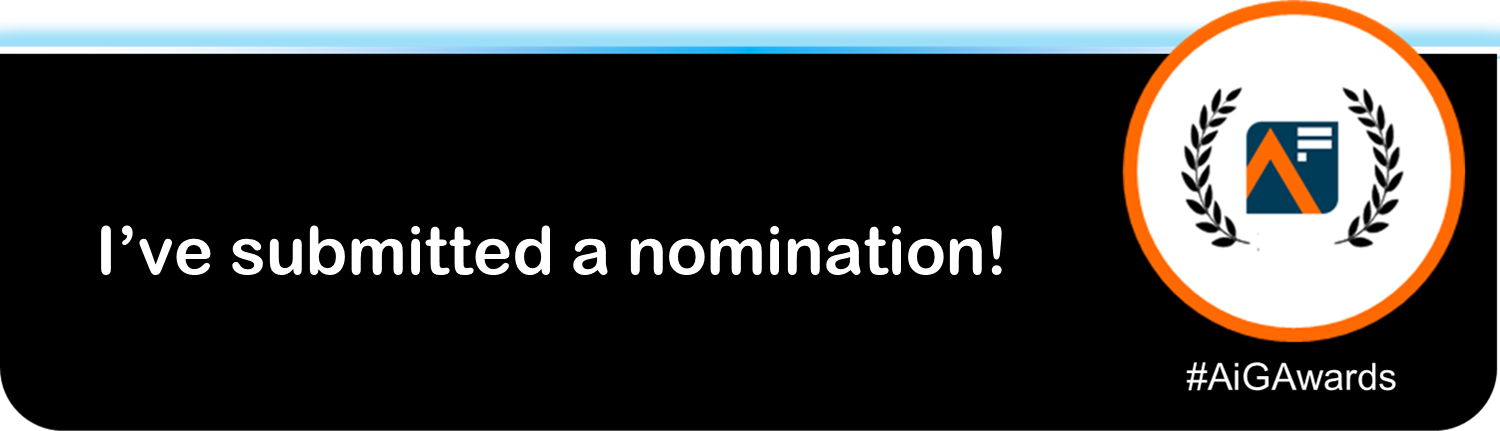 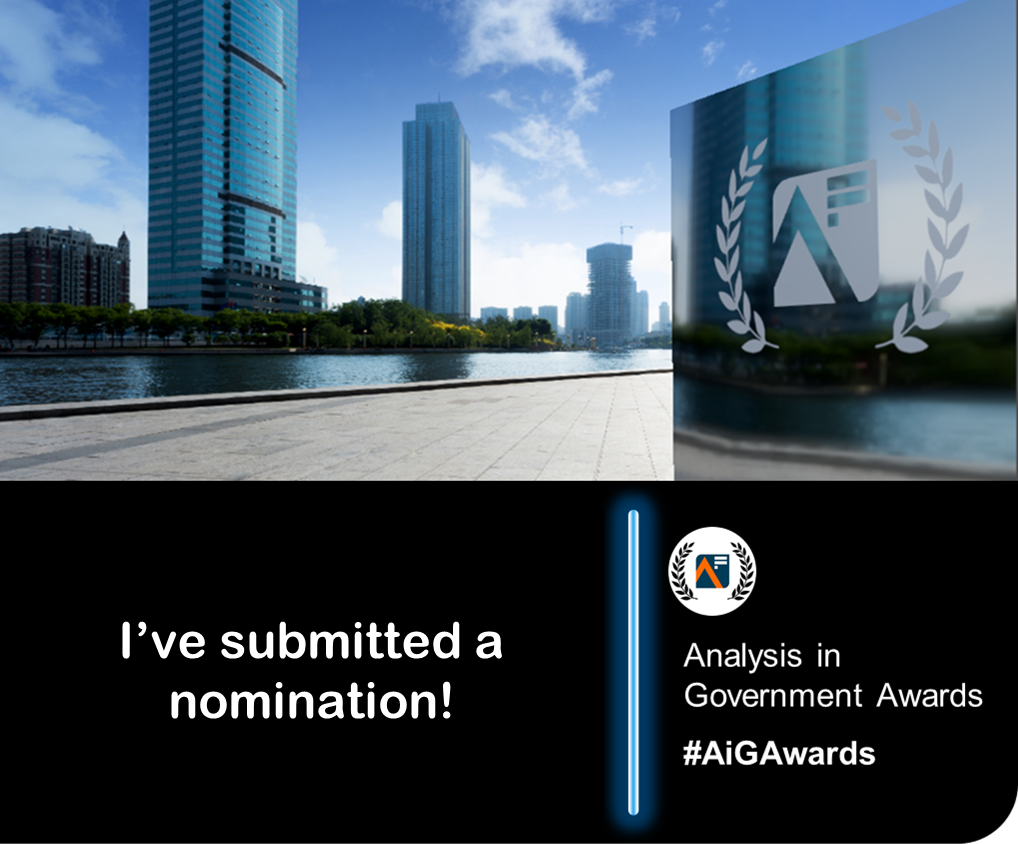 The AiG Awards logo
Simply Copy + Paste.  
Please note - if resizing the logos, please make sure ‘Lock aspect ratio’ is ticked in Format Shape menu to avoid squashing or stretching the logos.  
If you require any of these designs in a different format, please contact the team at analysis.function@ons.gov.uk
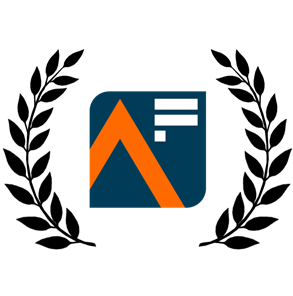 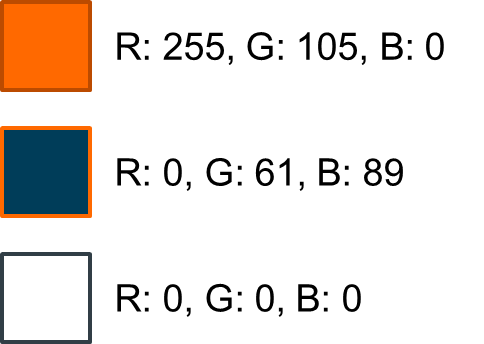 7
Logo (colour)
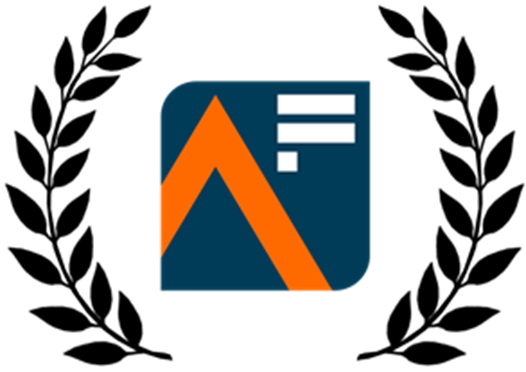 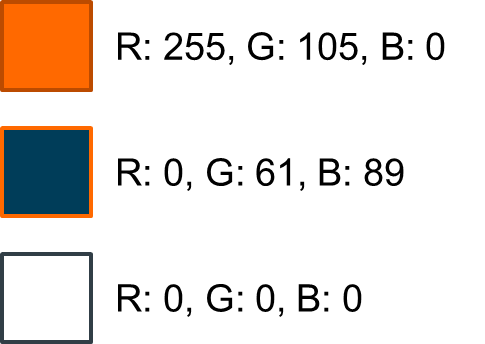 8
Logo (monochrome)
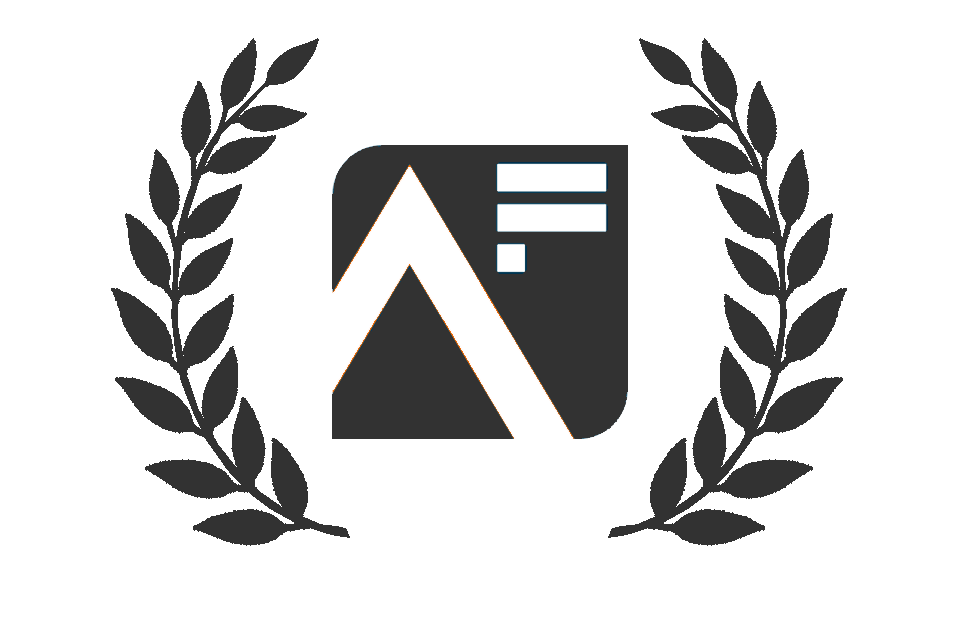 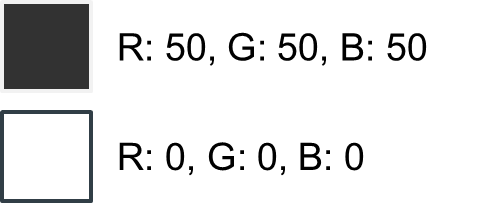 9
Logo (for dark backgrounds)
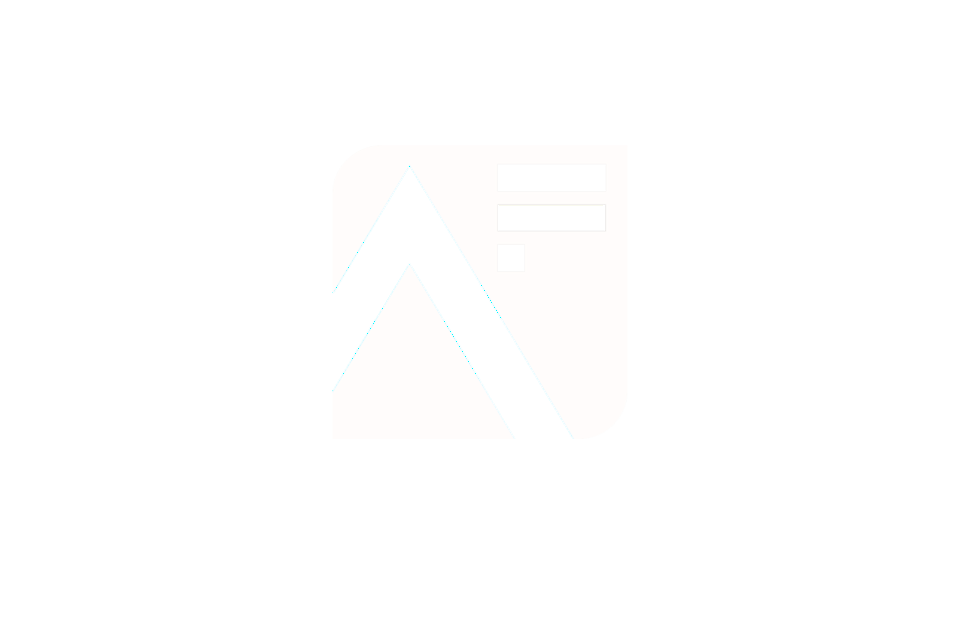 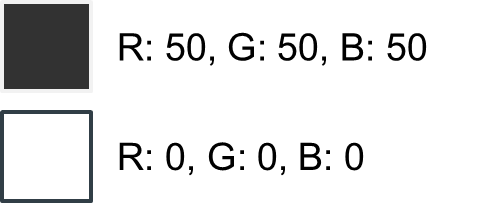 Email signature
Why not add the “I’ve submitted a nomination for the Analysis in Government Awards” badge to your email signature?  
Simply copy and paste the badge below
The badge also includes a hyperlink to the AiG Awards nomination form
Remember to refer to the latest guidance on Understanding accessibility requirements for public sector bodies - GOV.UK (www.gov.uk)
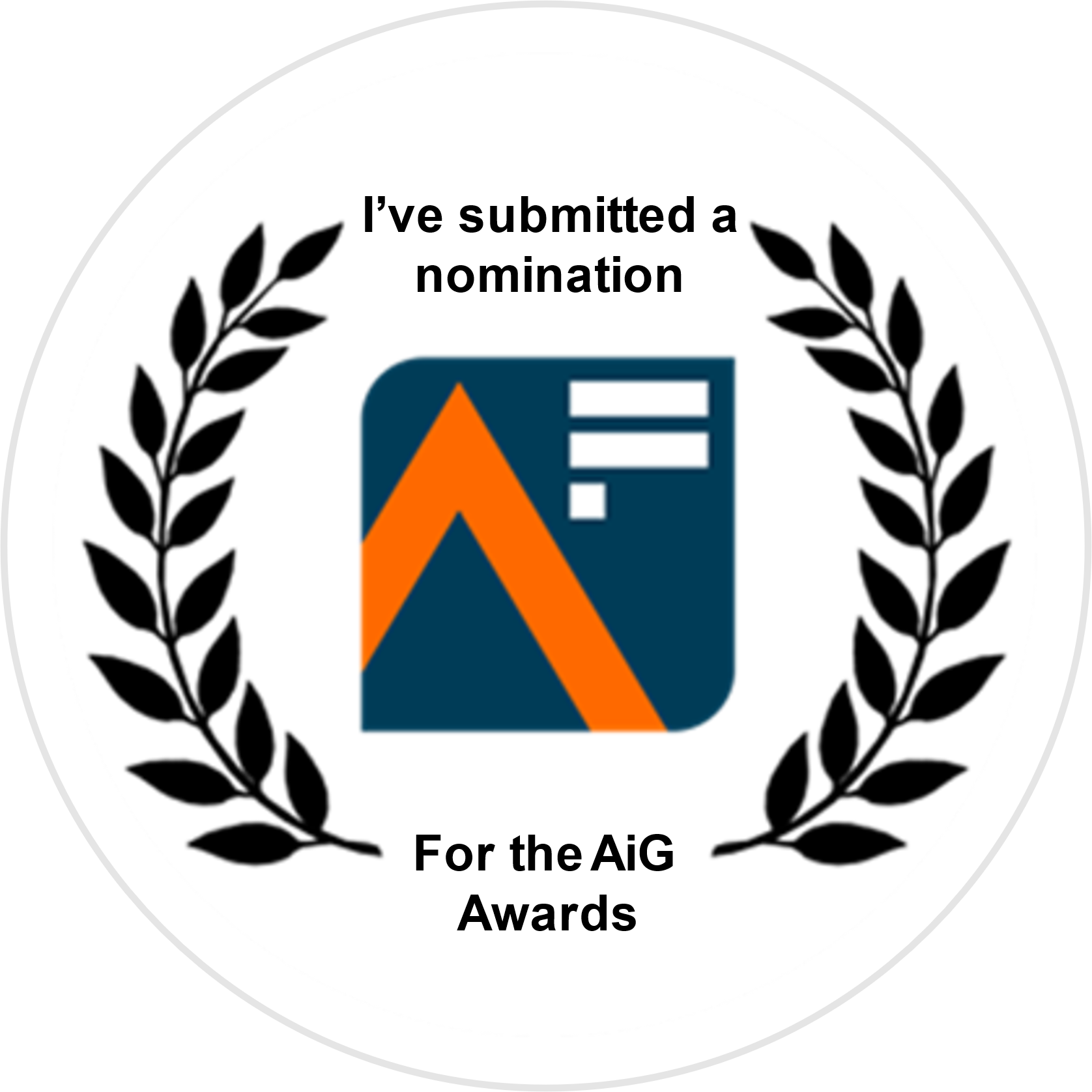 COPY + PASTE
11
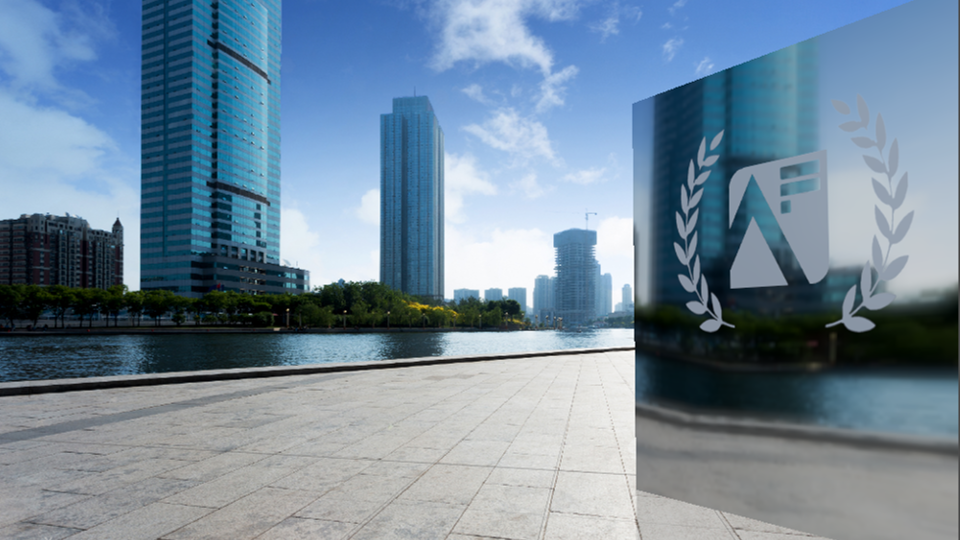 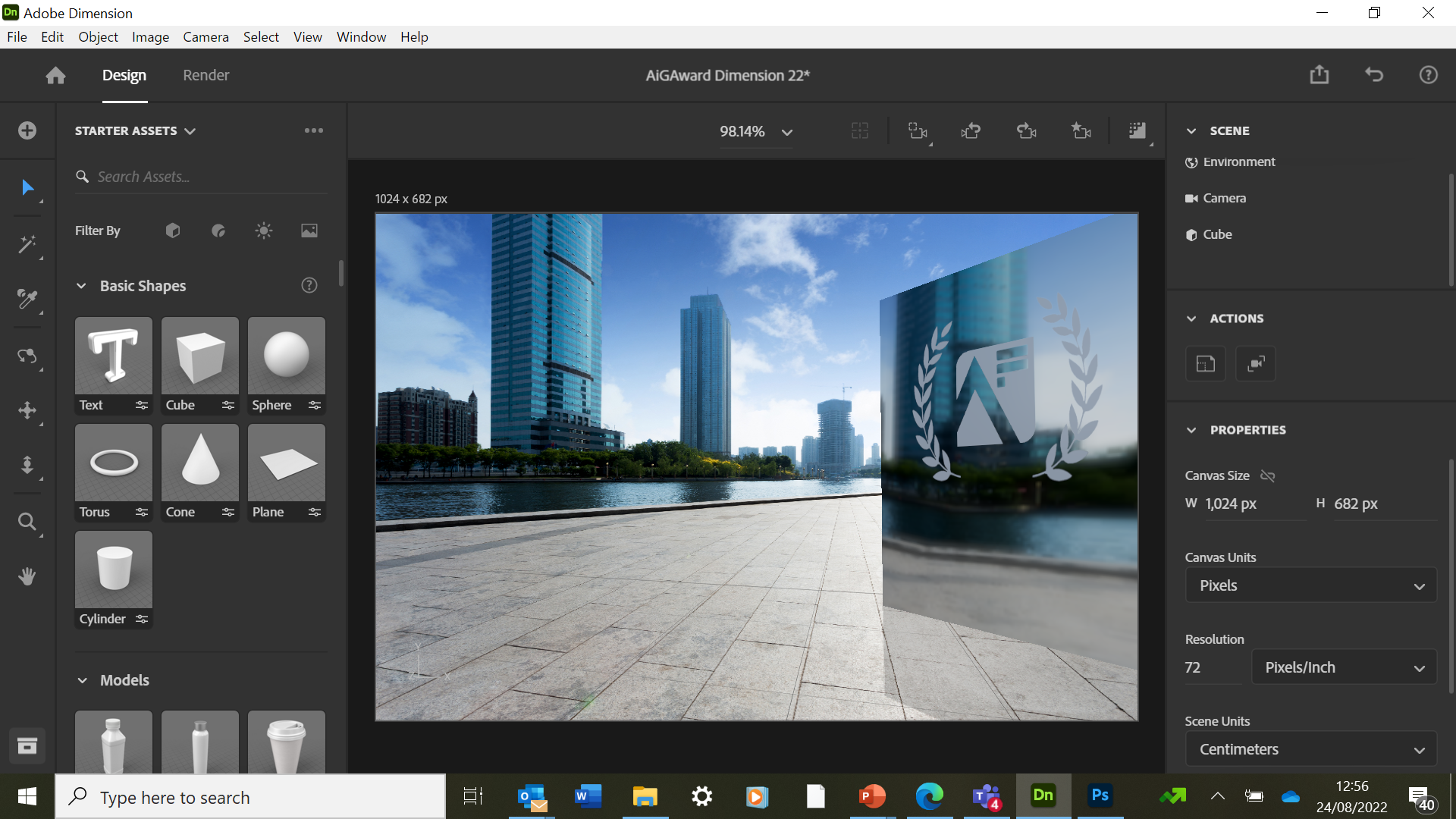 12
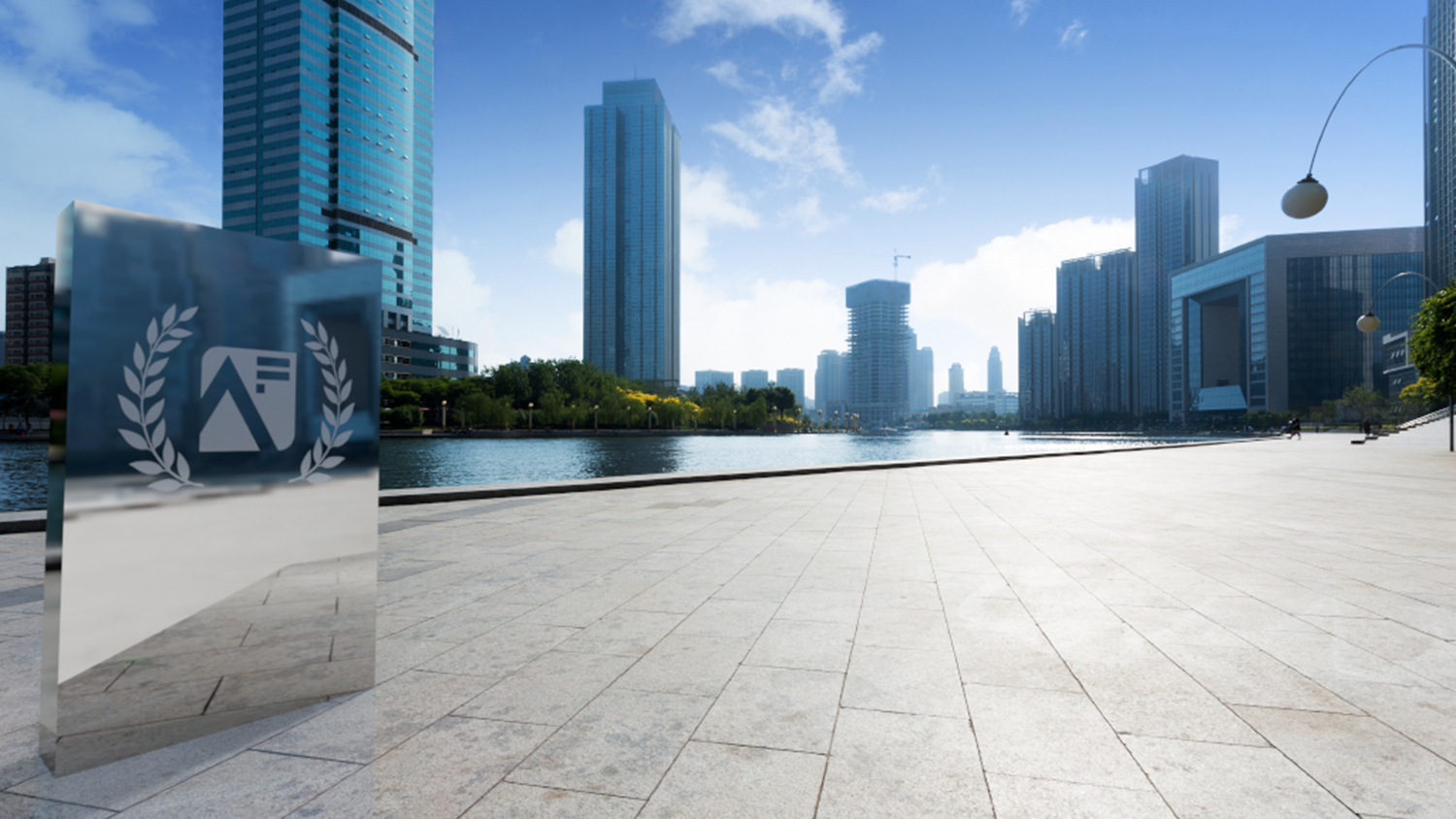 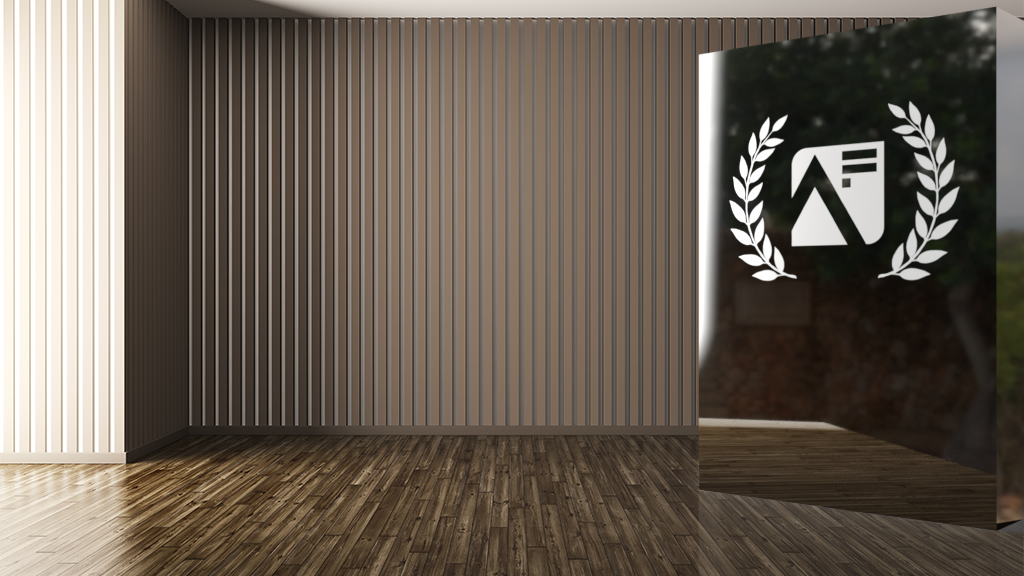 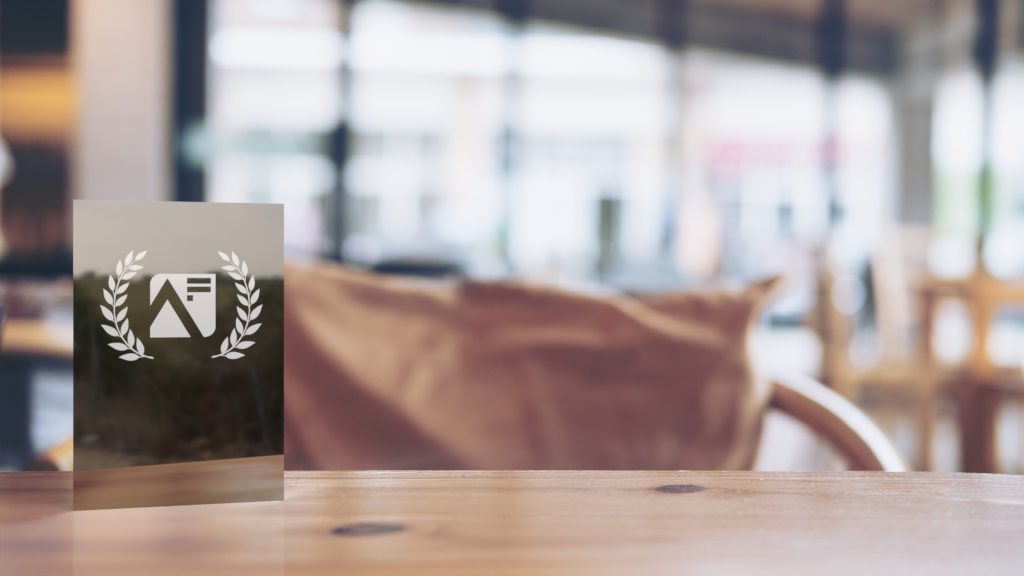 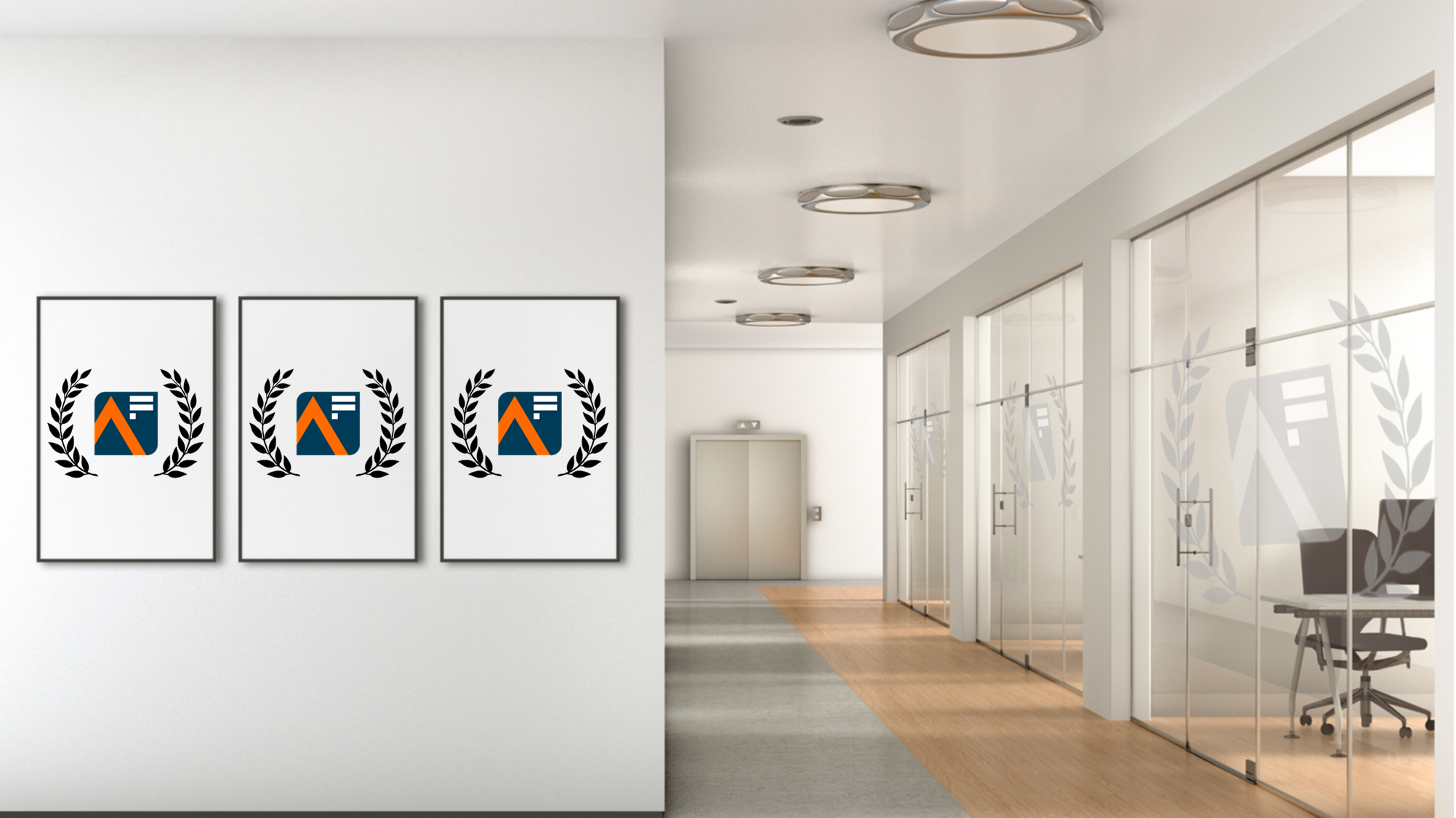 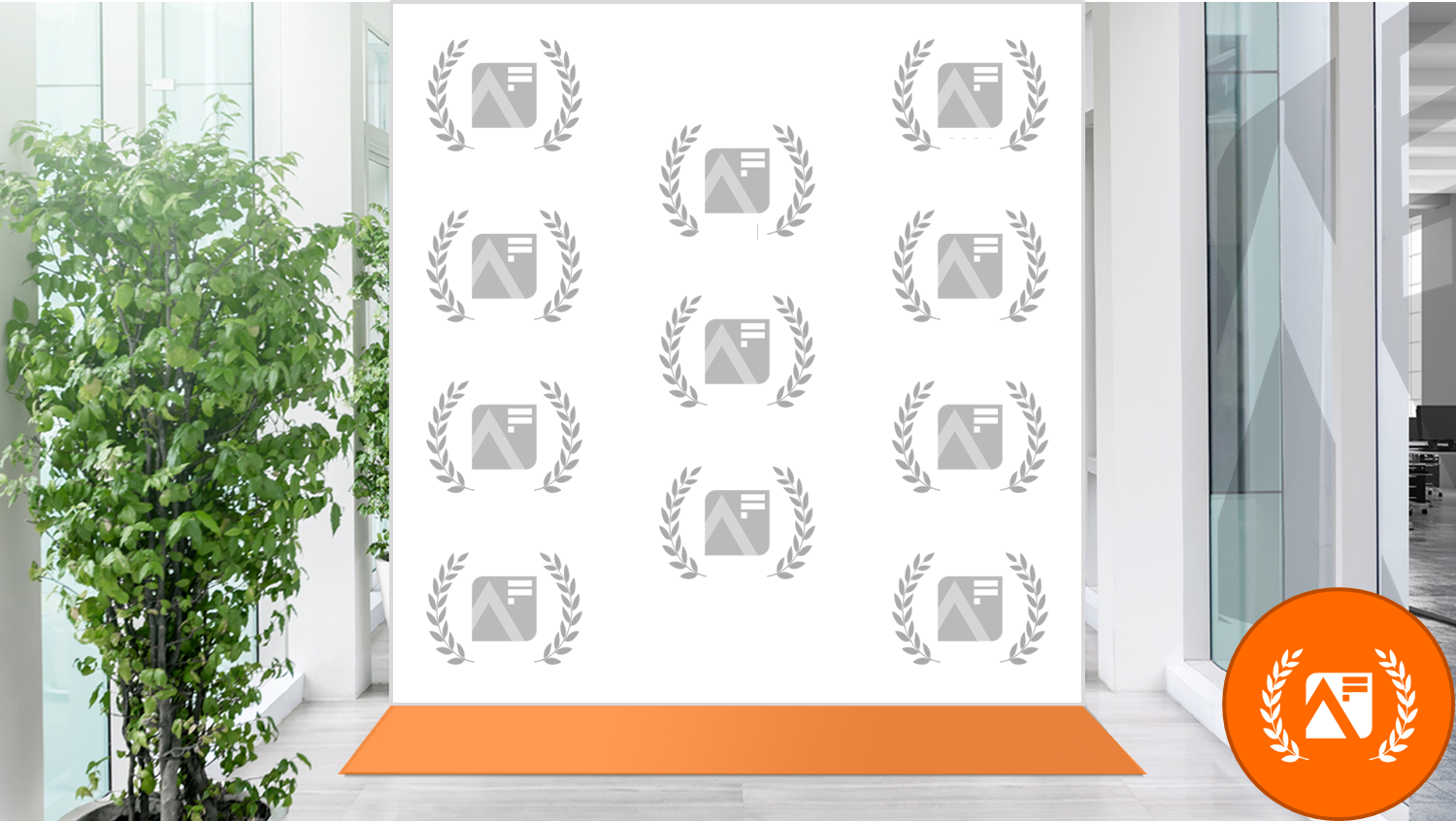 [Speaker Notes: Stylish studio]
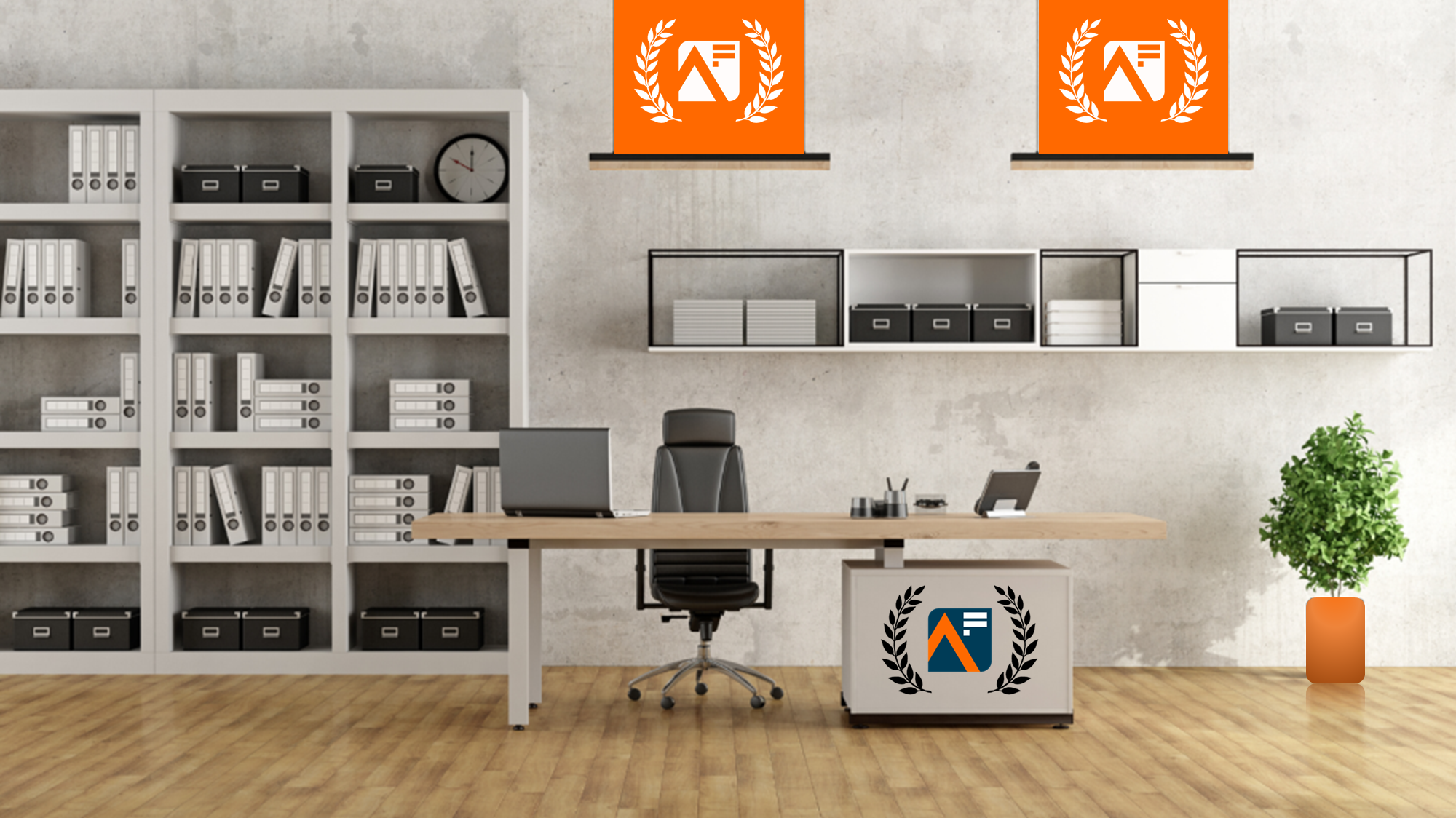 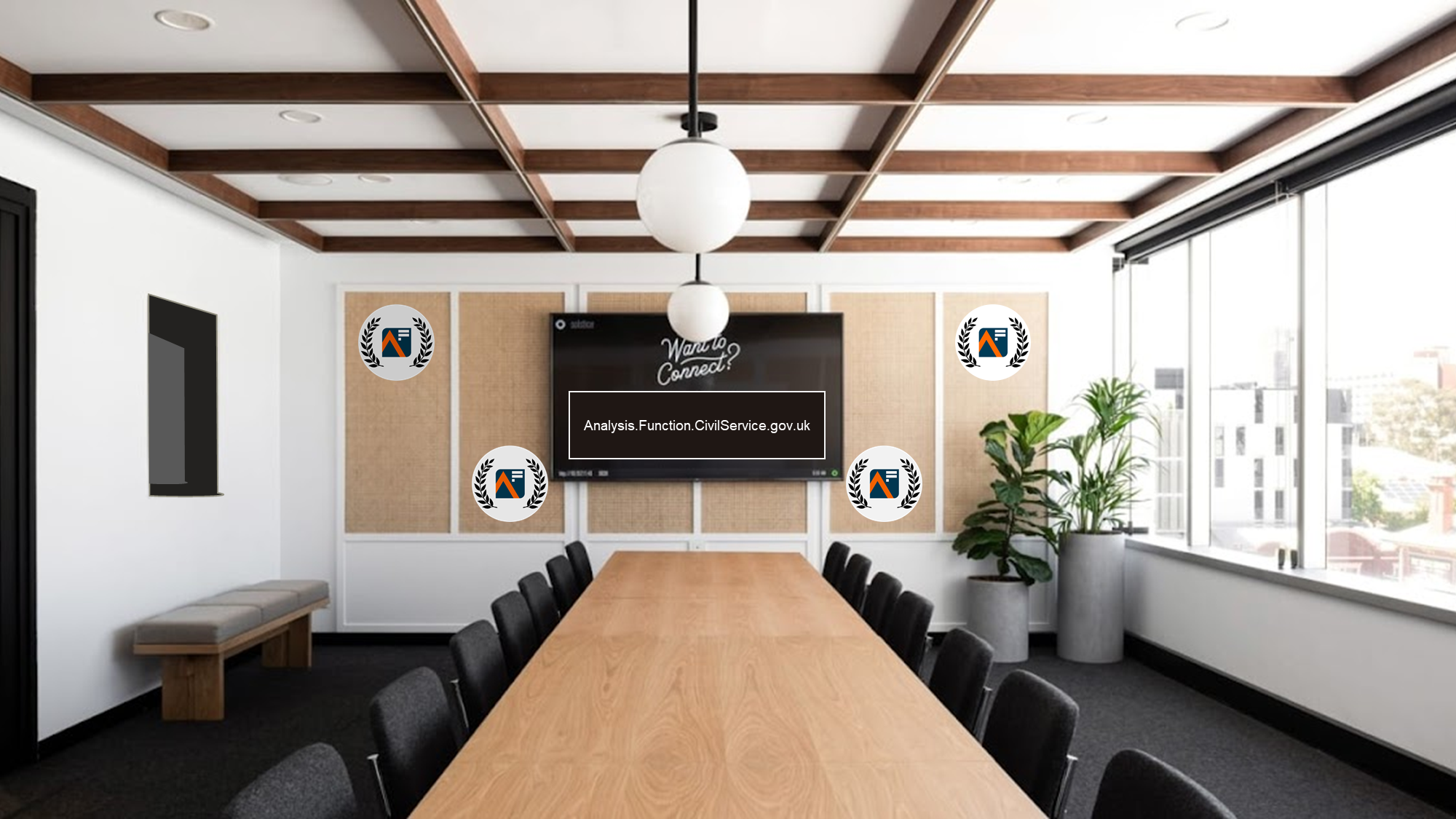 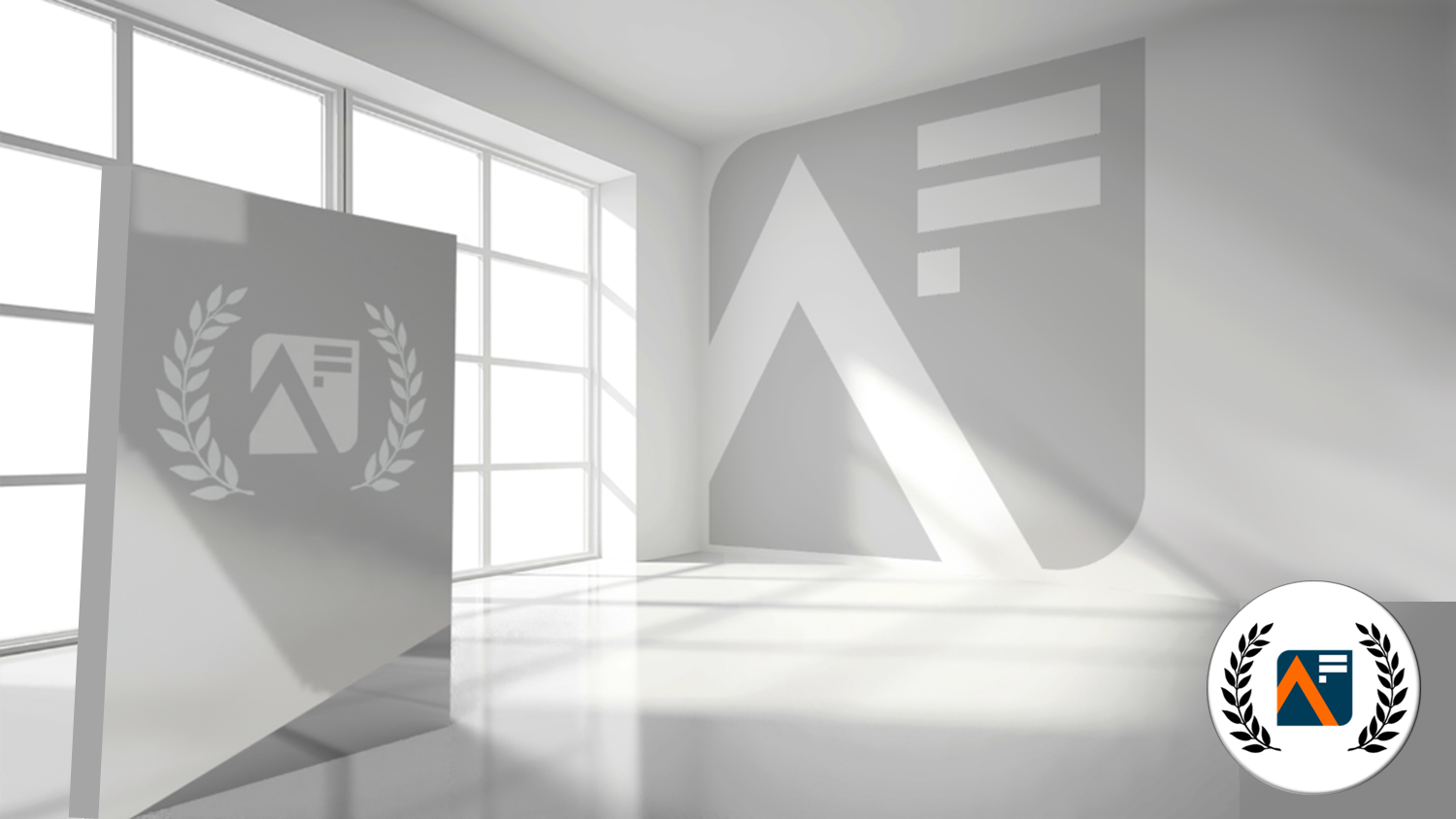 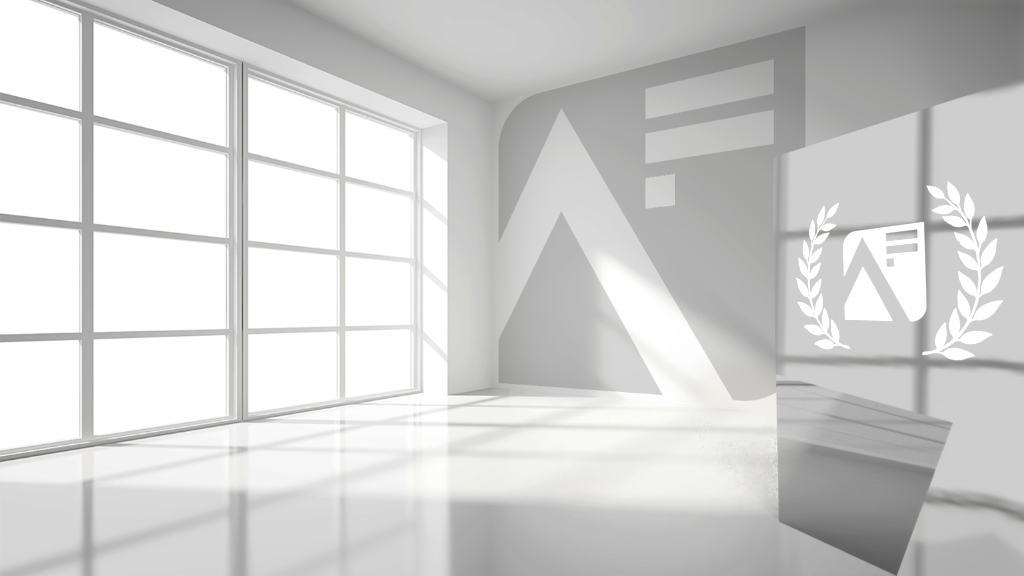